JEREMIAH
JEREMIAH
Jeremiah ~ The Lord has appointed
JEREMIAH
Backsliding ~ 13x
JEREMIAH
Jeremiah’s ministry
640 BC
620 BC
600 BC
580 BC
Josiah 640-609 BC
Jehoahaz 609 BC (3 months)
Jehoakim 609 -598 BC
Jehoiachin 598 BC (3 months)
Zedekiah 598 586 BC
Jeremiah’s ministry 626 - 586 BC
The Kings of Jeremiah
JEREMIAH
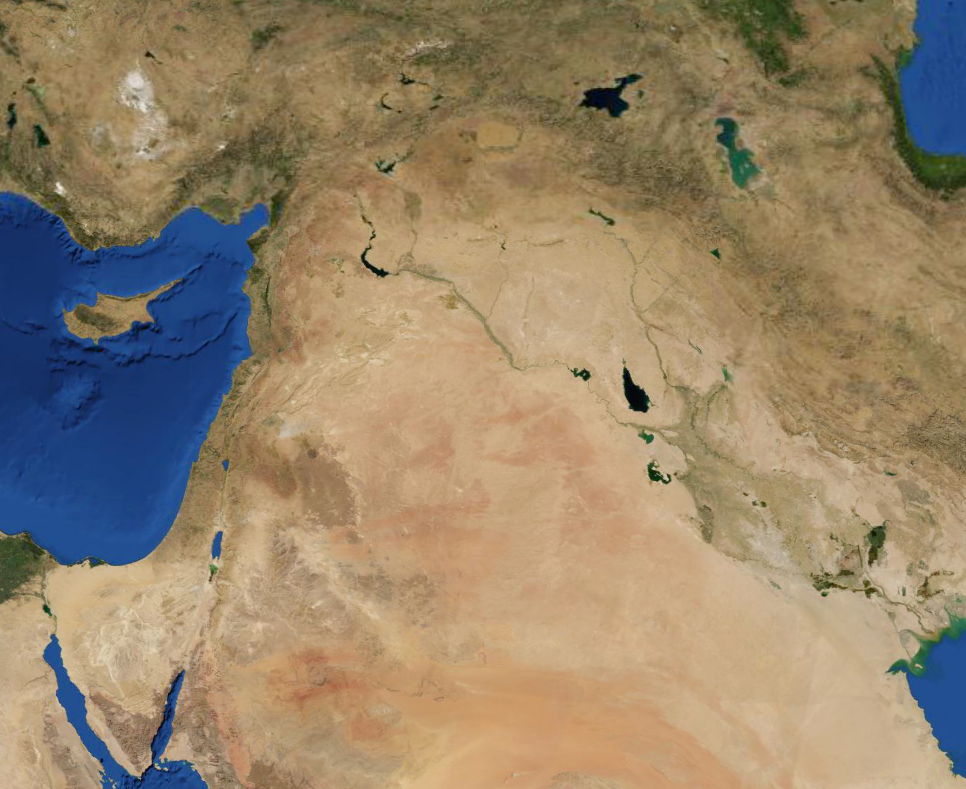 Carchemish
Babylonians
Egyptians
Battle of Carchemish
JEREMIAH
Jeremiah’s ministry
600 BC
640 BC
620 BC
580 BC
1st Deportation (605 BC)
2nd Deportation (597 BC)
3rd Deportation (586 BC)
The 3 Deportations of Judah
JEREMIAH
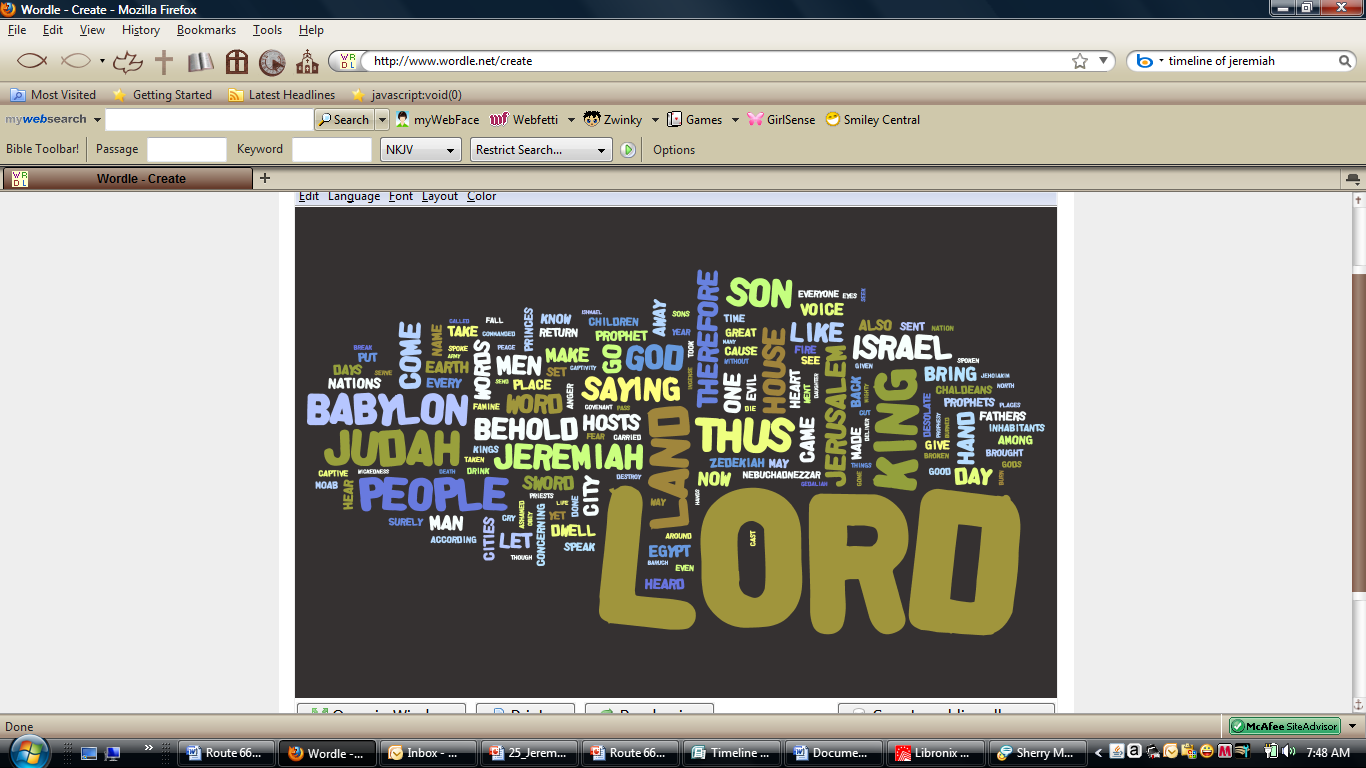 Jeremiah “Wordle”
JEREMIAH
The Lord our righteousness ~ YHWH Tsidkenu
JEREMIAH
But the hour is coming, and now is, when the true worshipers will worship the Father in spirit and truth; for the Father is seeking such to worship Him.
John 4.23